Особенности классификации 
жилья в Германии
Гражданский жилищный форум
Герман Мойжес | German Moyzhes
Санкт-Петербург
4 октября 2013 г.
Содержание
Актуальное состояние немецкого рынка жилья
Тенденции немецкого рынка жилья
Формирование стоимости жилья
Обзор критериев классификации
Местоположение
Состояние объекта / год постройки
Площадь квартиры
Условия проживания
Уровень цен
2
I. Актуальное состояние немецкого рынка жилья
Самым дорогим городом с точки зрения покупки недвижимости в Германии остается Мюнхен. Средняя цена жилья здесь составляет €4.200 за м²

Около половины покупок немецких объектов жилой недвижимости совершают нерезиденты. В первом квартале 2012 года сумма покупок составила €3,3 млрд.

Наибольшим спросом пользуется недвижимость в крупных городах страны, таких как Мюнхен, Дюссельдорф и Гамбург. Многие немцы приезжают сюда в поисках работы

Разброс цен на недвижимость в Германии велик: от 6 до 200 тыс. евро за м² в зависимости от города, качества, внутреннего и внешнего состояния объекта, года постройки и других факторов, которые будут рассмотрены далее
3
Ia. Тенденции немецкого рынка жилья
Рынок жилья всех типов стабильно растет с 2006 г.

Наиболее динамично растущий рынок - первичное жилье в 7 крупнейших городах: 
Берлине,
Мюнхене, 
Гамбурге, 
Кёльне, 
Франкфурте, 
Дюссельдорфе 
и Штутгарте 

Вторичный рынок показывает наибольшую волатильность
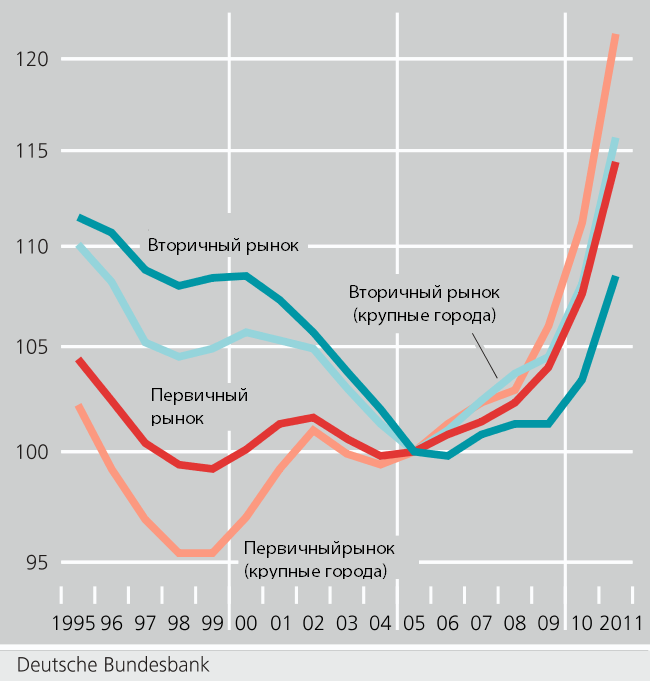 4
II. Формирование стоимости жилья
Арендная плата
АП = КВМ x ƒ(У, М) x ФВЗ



Средняя арендная плата (АП) равна произведению арендной платы за1 м² (КВМ) и весового коэффициента [f (У, М)] факторов удобства (У) и местонахождения (М), а также фактора возраста здания (ФВЗ).

Уравнение функции прямой вычисляется с использованием регрессии. Расположение и наклон прямой соответствуют функциональной зависимости «большая арендная плата за большую квартиру» и может быть интерпретирована как модель аренды.
Наблюдаемо
Линейно
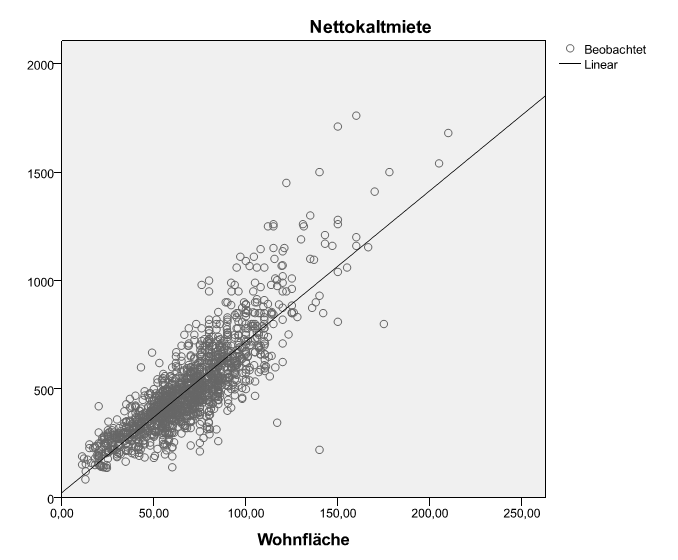 Жилая площадь
5
IIIa. Месторасположение
Плохое месторасположение ведет к снижению арендной платы (до 15 %). 
Хорошее - к повышению (до 20 %).

Плохое:  вблизи промышленных предприятий, шум или запах, низкая освещенность, ограниченный доступ к общественному транспорту, неразвитая инфраструктура, недостаточное количество зеленых насаждений

Среднее:  Самый распространенный вариант, без ярко выраженных достоинств и недостатков

Хорошее: Неплотная застройка, большие квартиры, зеленые насаждения вдоль дорог или на территории садов и парков, ограниченное движение автотранспорта, развитая инфраструктура, шаговая доступность до остановок общественного транспорта

Лучшее: Свободная застройка, большинство домов рассчитаны на проживание одной семьи, в тихом жилом районе, недалеко от крупных парков, усиленное озеленение всего жилого района, шаговая доступность до остановок общественного транспорта

В неразвитых и сельских районах может быть сделана скидка до 10%. Для объектов, построенных после 1976 года, как правило, до 5%
6
IIIb. Состояние объекта / год постройки
Год постройки отражает не только общее состояние объекта, но и исторический стиль и тип постройки, что также оказывает влияние на цену. 
Проведенная модернизация и кап. ремонт не учитываются, т.к. рассматриваются как условия проживания.

		Распределение жилых зданий по году постройки в Западной Германии
7
IIIc. Площадь квартиры
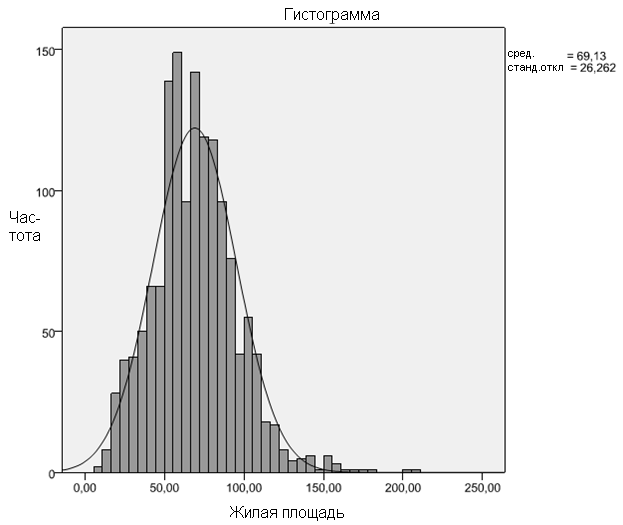 Рассматриваемая
площадь: 
35 м² -150 м²

Средняя площадь:
69,13 м²
2013
8
IIId. Условия проживания
Условия проживания классифицируются следующим образом:

Ремонт: проведенная модернизация, кап. ремонт, косметический ремонт

Тип проживания: различают отдельные и коммунальные квартиры, дома на одну, две семьи или многоквартирные дома

Оснащение:
Тип остекления окон, отопления, сан. узла, напольного покрытия
Наличие отдельной кухни
Домофон, лифт, коллективная антенна, кабельное и спутниковое соединение

4.     Другое: балкон, веранда, подсобные помещения, подвал, прачечная и сушильные помещения, гараж, навес, парковка, сад
9
IIId. Уровень цен
Средние цены аренды и покупки 1м² по категориям жилья, IV квартал 2012 г.
2013
10
Спасибо за внимание!

Мойжес Герман Яковлевич 

Управляющий в Германии  
Группа компаний «Аверс» 
g.moyzhes@avg.ru 
 
Санкт-Петербург: +7(812) 320-9775 
 Москва: +7(495) 698-4723 
Кёльн: +49 (221) 330-5630
11